Ecology and Environment
ECOLOGY AND ENVIRONMENT
LIFE DOES NOT OCCUR IN A VCACUUM
EVERY LIVING ORGANISM IS SURROUNDED BY MATERIALS AND FORCES.
FOR ITS SURVIVAL, A PLANT, AN ANIMAL, OR A MICROBE CAN NOT LIVE COMPLETELY SEALED IN AN WATER-RESISTANT SKIN OR SHELL.
EACH LIVING ORGANISM HAS TO DEPEND AND ALSO TO INTERACT WITH DIFFERENT ABIOTIC AND BIOTIC COMPONENTS
The Abiotic Components
WATER 
 CARBON DIOXIDE
CALCIUM 
 OXYGEN, 
CARBONATES 
 PHOSPHATES
 AN ARRAY OF ORGANIC COMPOUNDS
THE BIOTIC COMPONENTS
PLANTS,
 ANIMALS
 MICROBES
WHAT IS  ECOLOGY ?
‘Ecology’ is the scientific study of the inter-relationship of living organisms 
Ecology mainly concerned with the directive influences of abiotic and biotic environmental factors.
Above all ‘ecology’ is the science which investigates organisms in relation to their environment
WHAT IS ENVIRONMENT?
The term ‘Environment’, which etymologically means - ‘surroundings’.
The environment includes other living things, temperature, wind, electricity etc. 
Environment consists of both biotic and abiotic substances.
Environment creates favourable conditions for the existence and development of living organisms.
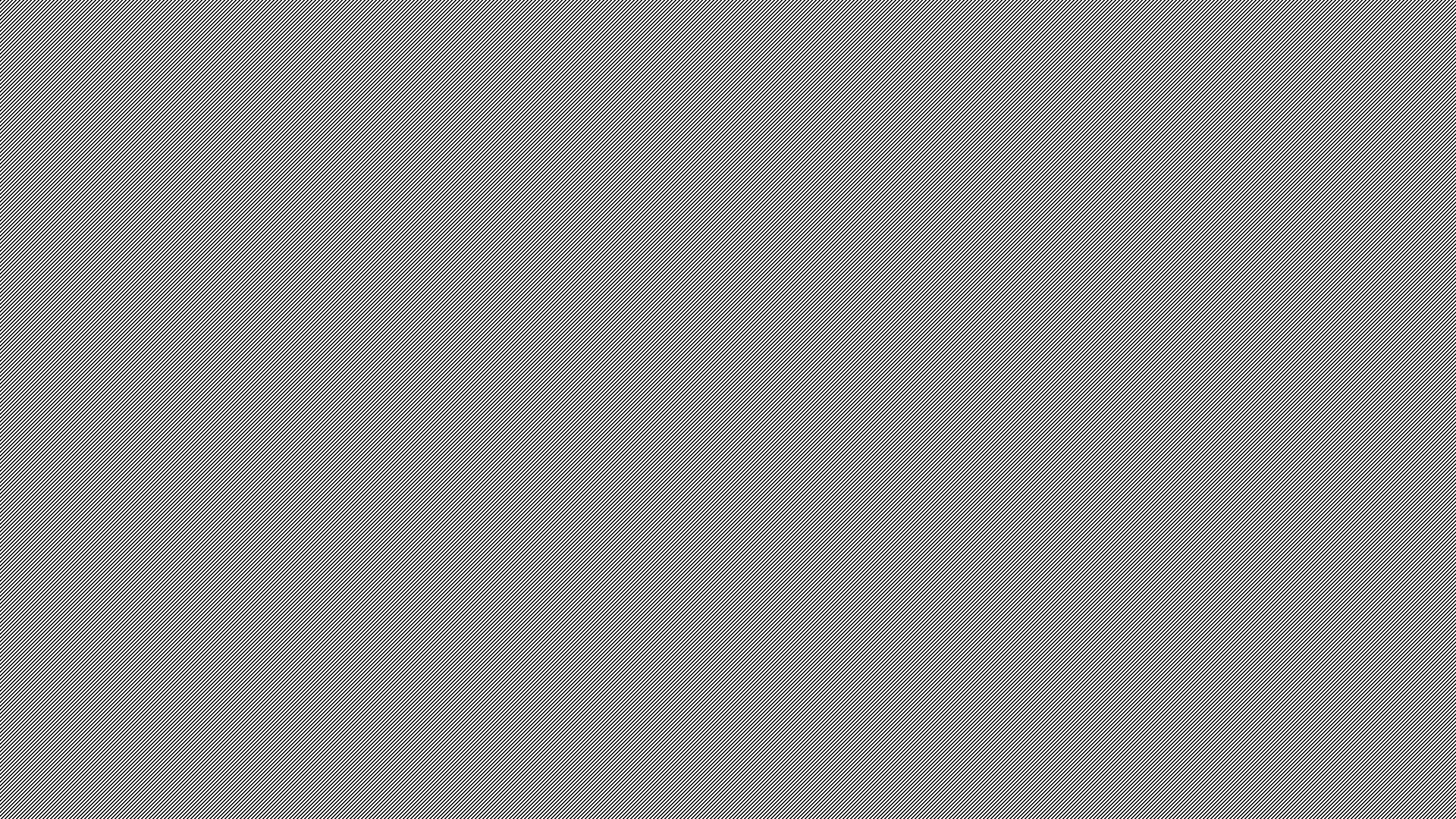 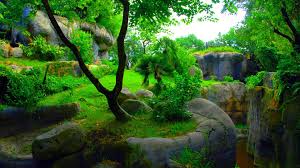 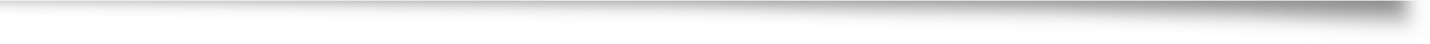 FOREST
Each trees- organism
Together all trees- Population
Plants and animals- Community
Ecosystem
A costal Ecosystem
Organisms 
		& 
Their Environment
The Biosphere
Entire Ecosystem
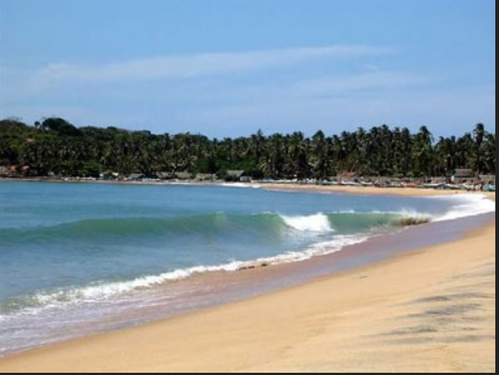 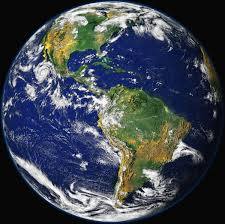 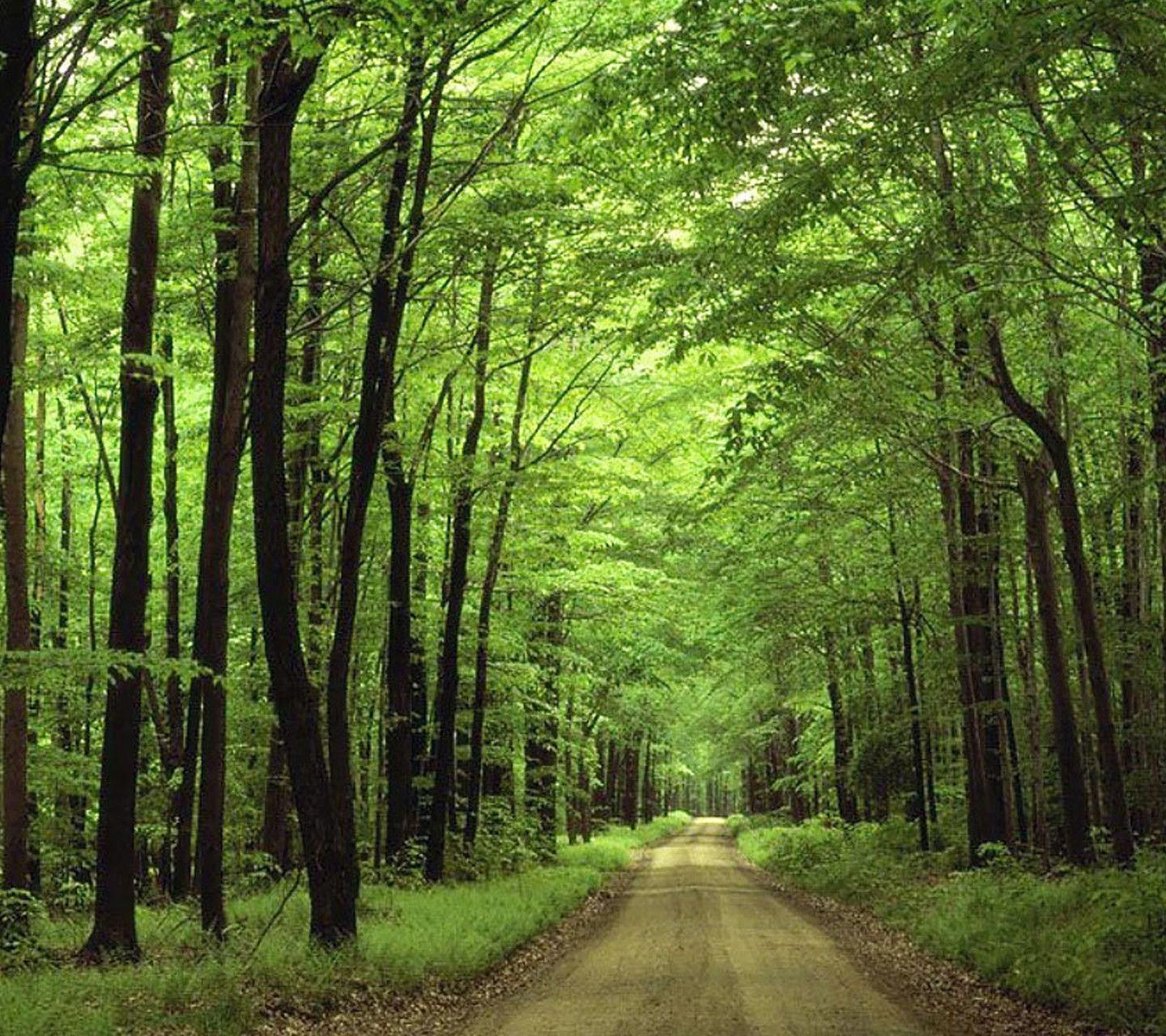 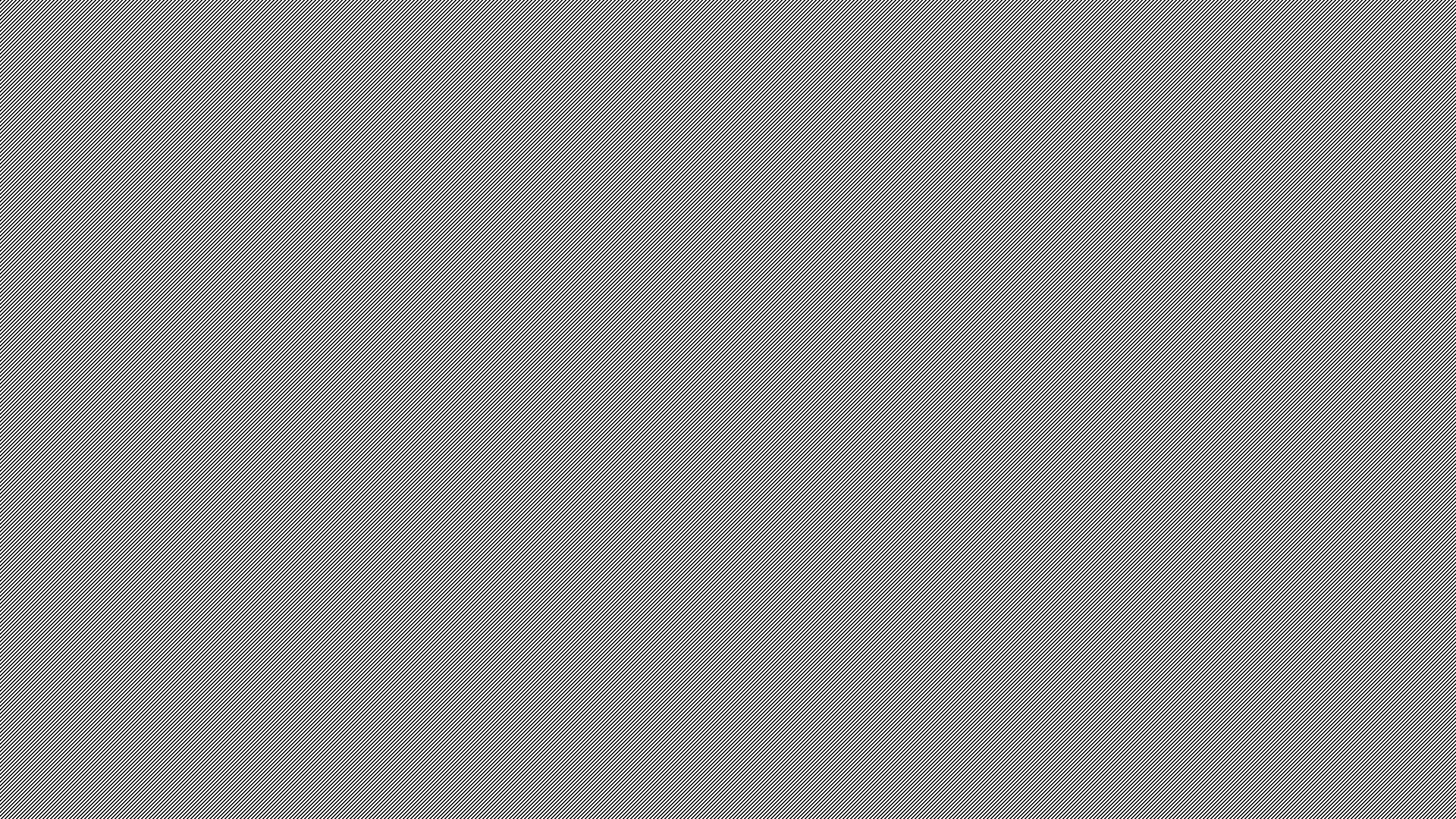 Conclusion
Thus the environment is the sum of all these living and non-living things. And Ecology is the scientific study of their mutual relationship. That is why ancient Indians believed nature/Earth as “Mother”.
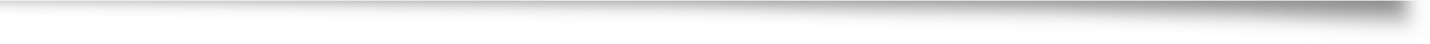 Thank you